0
БЮДЖЕТ ДЛЯ ГРАЖДАН

по отчету об исполнении бюджета 
Красногвардейского сельского поселения
Каневского района
за 2022 год
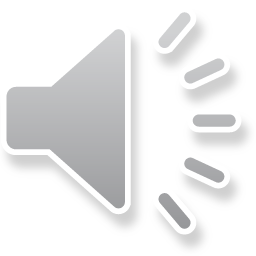 п. Красногвардеец
Уважаемые жители Красногвардейского сельского поселения!
	
	Предлагаем Вашему вниманию издание, в котором кратко и доступно отражены основные положения отчета об исполнении  местного бюджета за 2022 год.
	Изложенные в текстовом и графическом виде  данные наглядно показывают, что ключевыми направлениями расходования бюджетных средств в рамках реализации муниципальных программ в 2022 году были: финансирование мероприятий в сфере дорожного хозяйства, ЖКХ, культуры.
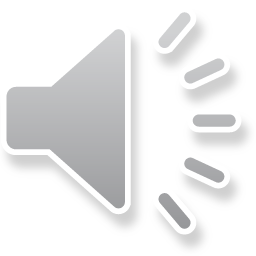 1
Основные показатели
 бюджета Красногвардейского сельского поселения за 2022 год  
(тыс. рублей)
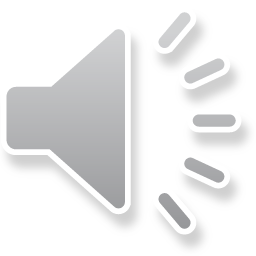 7
Таблица № 1 Сравнительный анализ результатов исполнения доходной части 
бюджета поселения за 2022 год к 2021 году
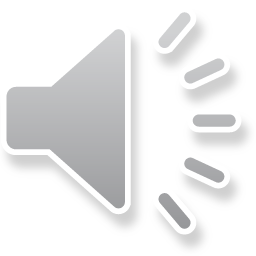 19
Структура безвозмездных поступлений из других уровней бюджета в бюджет Красногвардейского сельского поселения в 2022году
Безвозмездные поступления,
 всего   8933,4 тыс. руб.
Дотации
7481,2 тыс. руб.
Субвенции
263,6 тыс. руб.
Иные межбюджетные 
трансферты
32,2 тыс. руб.
Прочие 
межбюджетные 
Трансферты
1111,4 тыс.руб.
Прочие 45 тыс.руб.
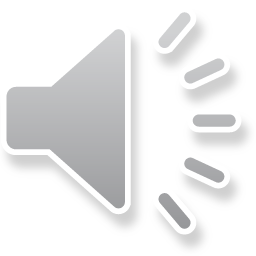 Исполнение  бюджета Красногвардейского сельского поселения по расходам за 2022 год, тыс. рублей.
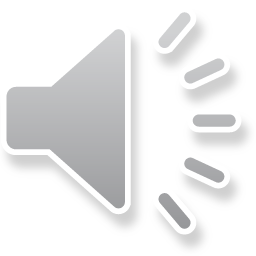 Детализация направлений финансового обеспечения расходов  бюджета поселения за 2022 год характеризуется следующими данными:
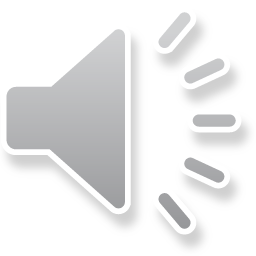 Выполнение муниципальных программ в Красногвардейском сельском поселении Каневского района за 2022 год.
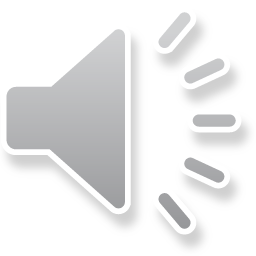